COMPANY PROFILETAJO
VIELLA CHIAROUVEN
TAJO
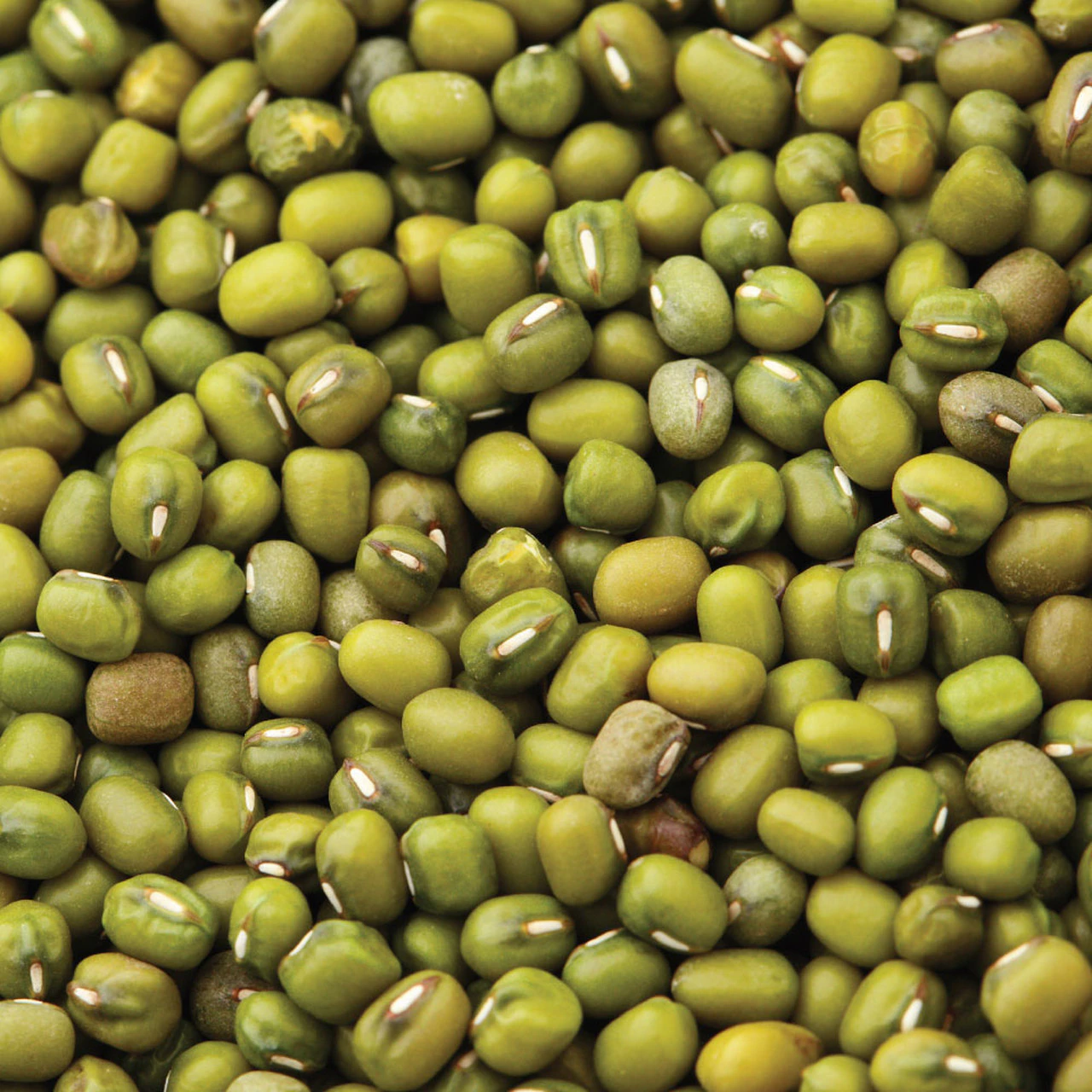 FERMENTED MUNG BEANS
01
02
OUR HISTORY
PRODUCT, VISION & MISION
Table of
Contents
03
04
FOUNDER
CONTACT
01
OUR HISTORY
Tajo are made by fermenting mungbeans. People in Indonesia are familiar with mung beans because mung beans are tasty, and comfort food of Indonesian people. They are easy to buy, simple to eat, can be apply to other recipe.
02
PRODUCT, VISION & MISION
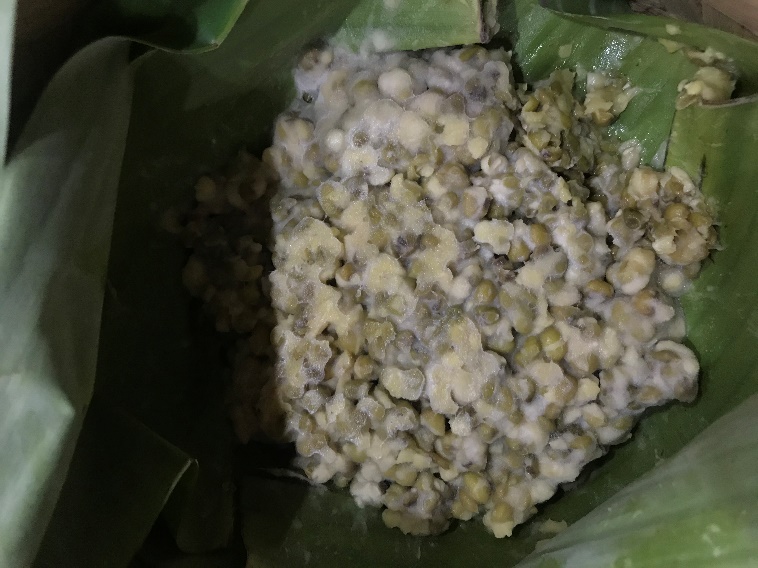 PRODUCT
Composition:
Mung beans, sugar, tapai yeast. 

Health benefit :
Improve the nutritional value of  mung    bean. (increase protein, potassium and calcium content,
b. Source of probiotic,
c. Detoxification of antinutritional factors .
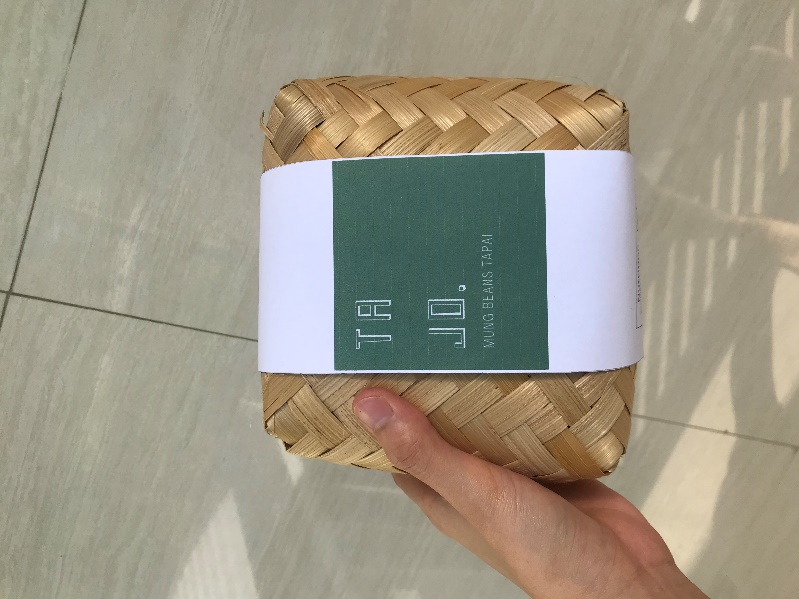 PRICE
Rp 25.000
NUTRITION FACTS
Serving size		100 gr
Serving per Container	1 serving


Amount per serving
Calories		359.184 kkal
Total Fat		1.5 gr
Carbohydrates		63.521 gr
Protein			22.9 gr
The % Daily Value tells you how much nutrient in a serving of food conributed to a daily diet. 2000 calories a day is used for general nutrition advice.
NUTRITION FACTS
VISION
Our vision is to build on our success and high standart. We also plan to extend the sales up until worldwide
VISION & MISION
MISION
Our mission is to deliver the best quality products to consumer who have relied on us.
FOUNDER
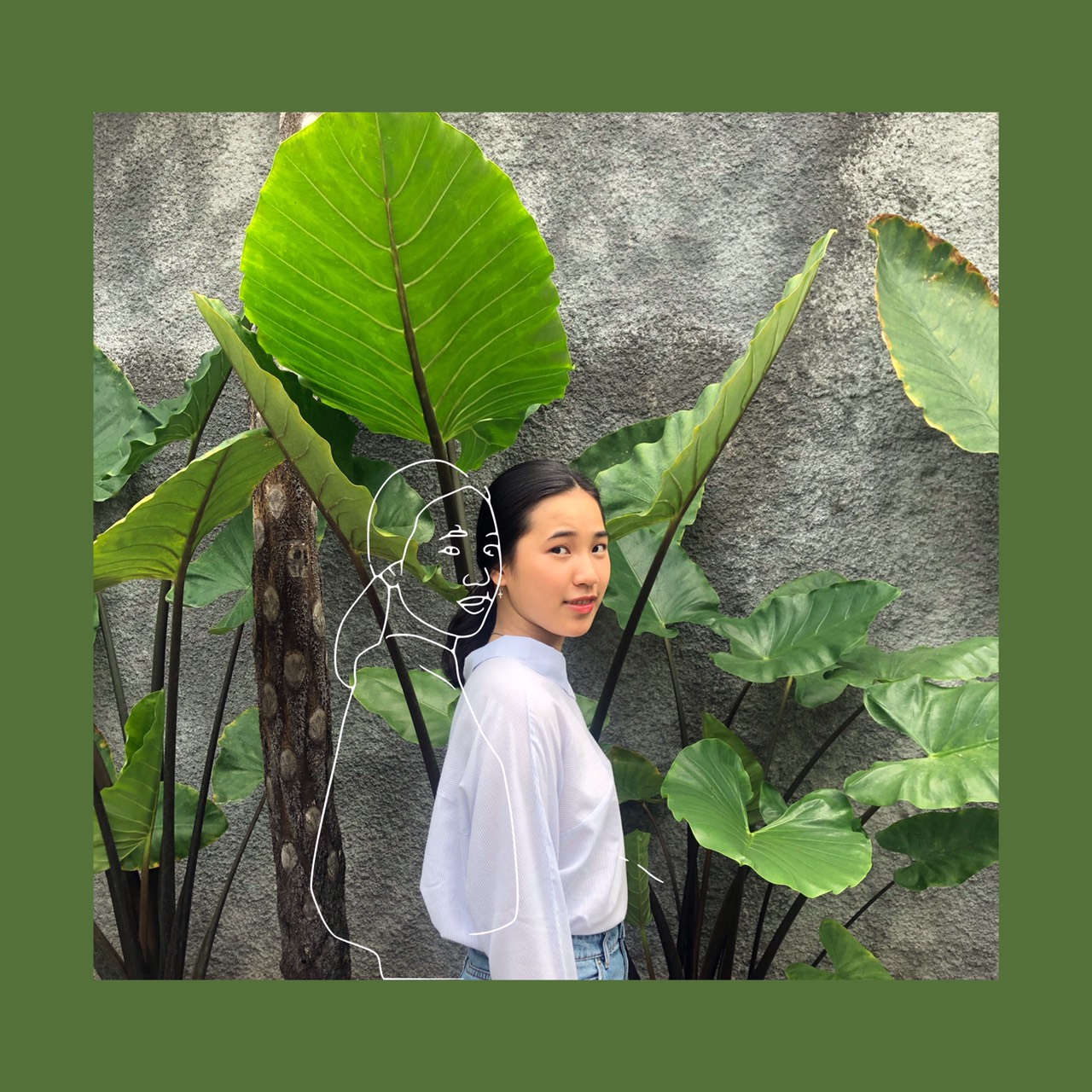 VIELLA CHIAROUVEN
OTTIMMO INTERNATIONAL STUDENT
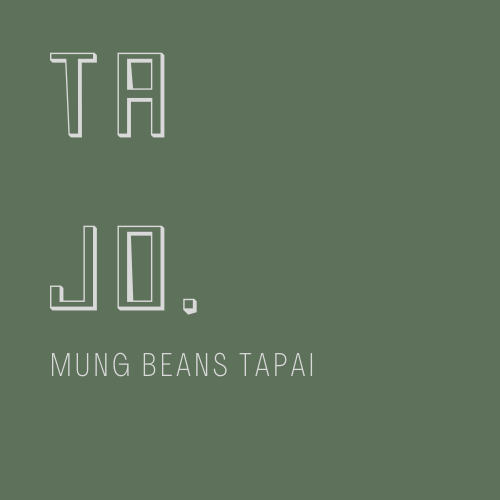 CONTACT
LINE : TAJO.ID
INSTAGRAM : @TAJO.ID
CUSTOMER SERVICE : 0812233445